Building North Carolina’s Workforce in the Time of COVID
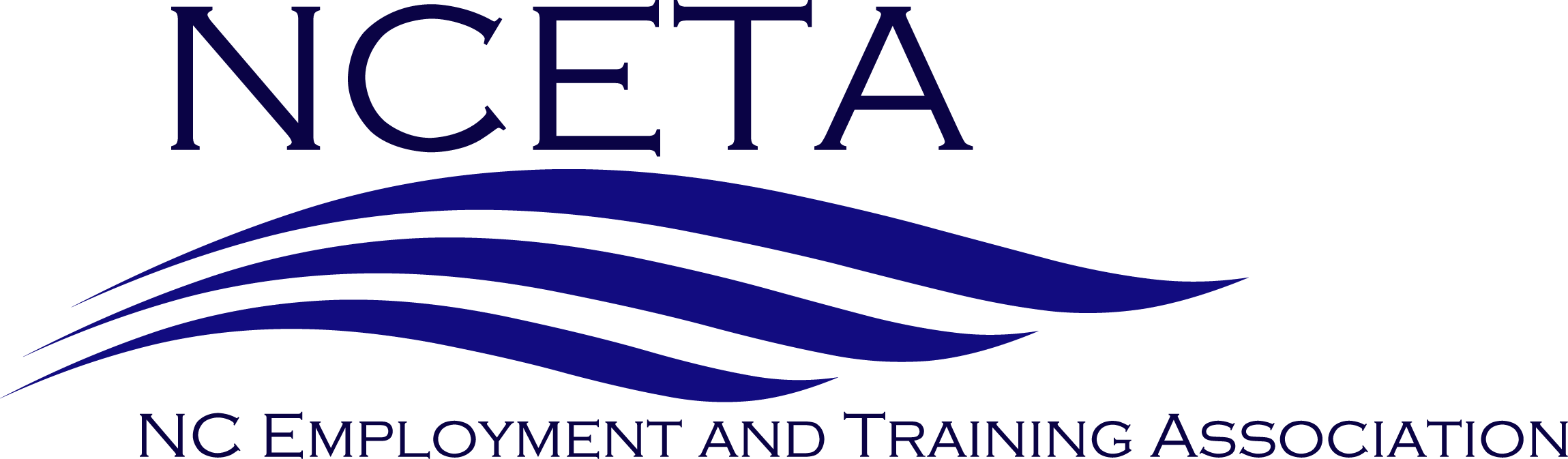 Download the PowerPointand access the recording:www.ncperkins.org/presentations
[Speaker Notes: Chris
We are here to help promote employment and training in the great state of North Carolina.

Through these monthly workshops, we are going to ….
And bring in special guests to let you know about …

Please download this PowerPoint file and use it anyway you can to help get folks on a career pathway.
The reference showing from where the information was found, as well as the contact information for our guests is in the Notes section under each slide.

Get the PowerPoint on our NCPerkins.org website on our Presentations and Webinars page.  
Here is the direct address on the screen.]
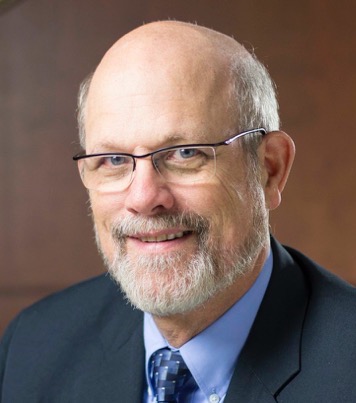 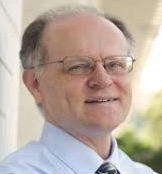 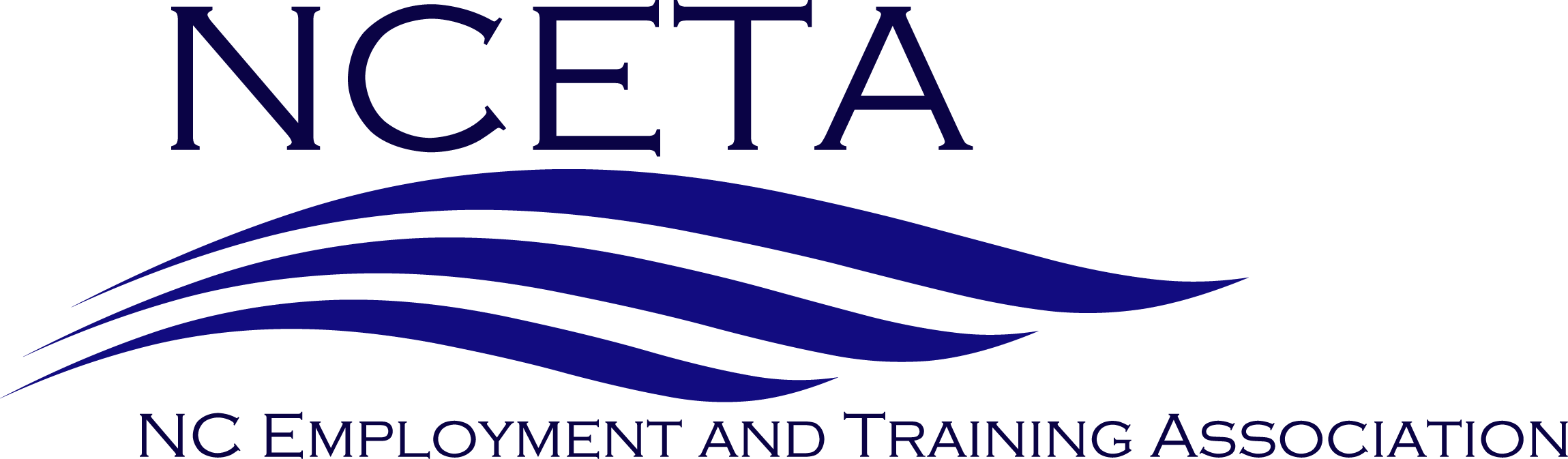 Chris DroesslerCareer and Technical Education
Dr. Bob WitchgerCareer and Technical Education Director
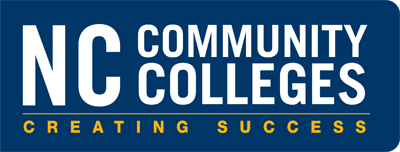 [Speaker Notes: Robert J. Witchger Ed.D.
Director Career and Technical Education
North Carolina Community College System
200 W. Jones Street
(919) 807-7126
witchgerb@nccommunitycolleges.edu
 


Chris Droessler
Career and Technical Education Coordinator
North Carolina Community College System
DroesslerC@nccommunitycolleges.edu]
NC Employment and Training Association (NCETA)
Malinda Marsh
NCETA President  (www.nceta.org)
NCWorks Career Center, Chatham County
NCperkins.org/presentations
[Speaker Notes: This is an NCETA workshop.

This workshop is sponsored by NCETA
Malinda Marsh will explain

======
Malinda Marsh
NCETA President
malinda.amarsh@gmail.com]
NCETA Conference 2021
September 8-10, 2021
Hotel Ballast in Wilmington
www.nceta.org
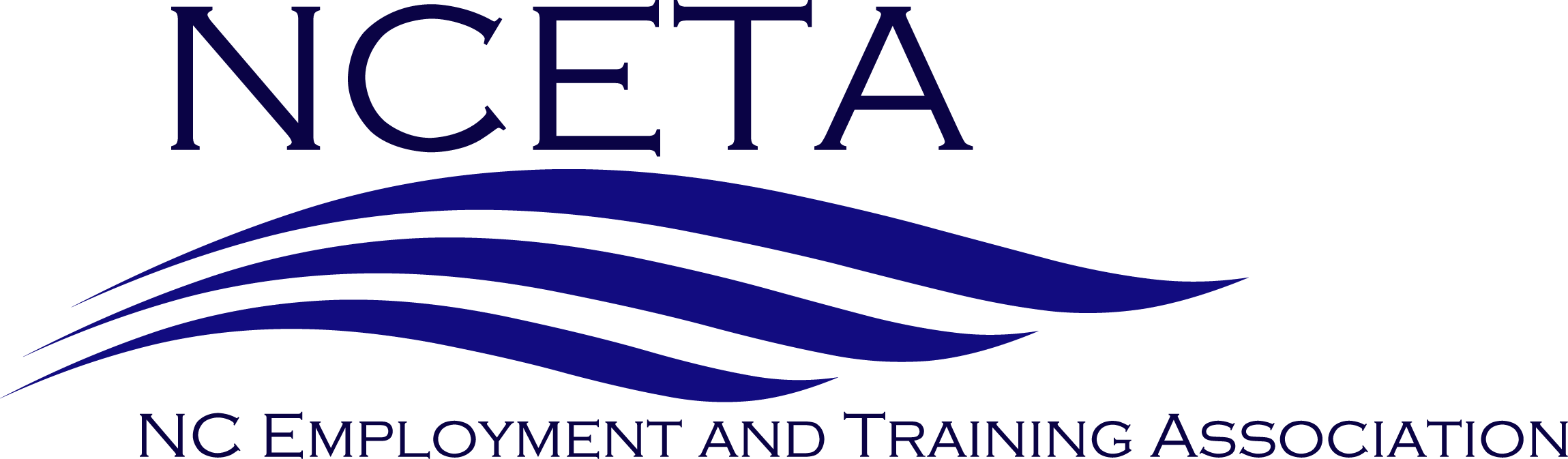 [Speaker Notes: nceta.org]
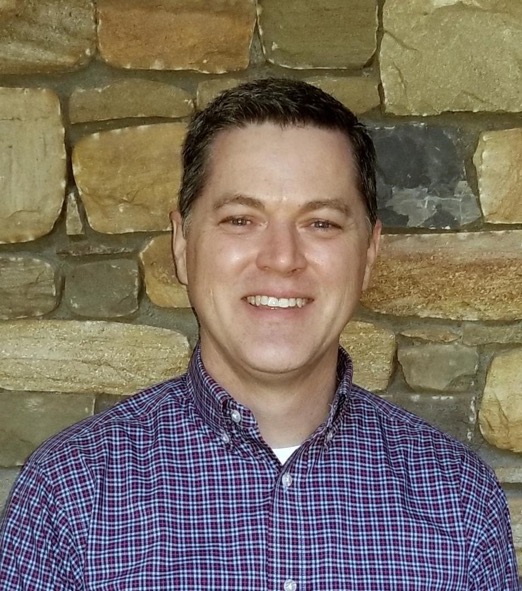 Stacy Peek
Coordinator, NCWorks Career Center - Madison
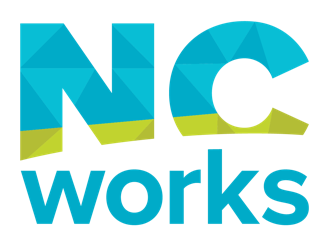 [Speaker Notes: Stacy J. PeekCoordinator, NCWorks Career Center-Madison 
A-B Tech Community College-Madison 
4646 Highway US 25/70
Marshall, NC 28753
828-782-2632
stacyjpeek@abtech.edu


https://abtech.edu/programs/workforce/ncworks-career-centers-wioa-services]
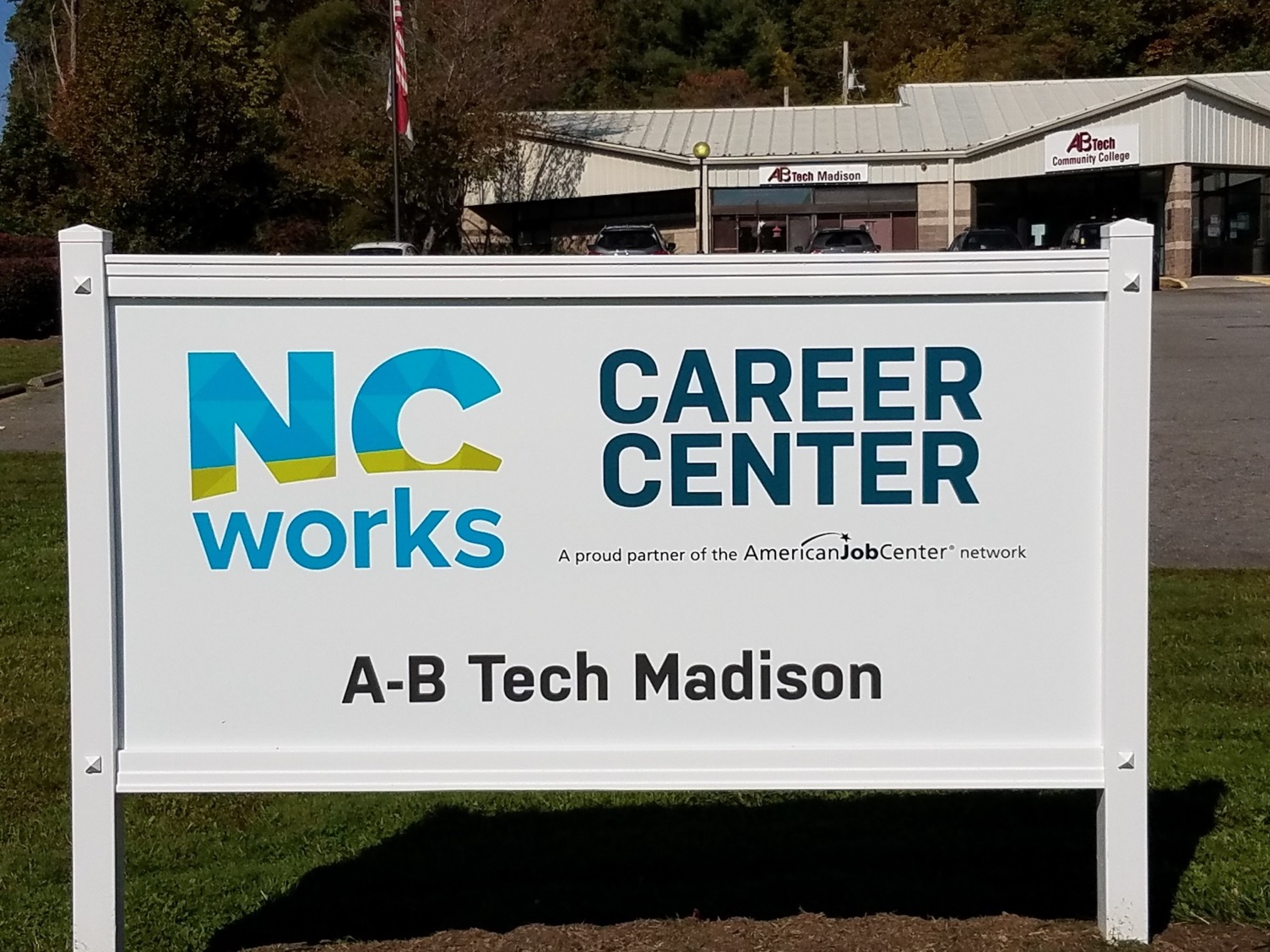 [Speaker Notes: Stacy J. PeekCoordinator, NCWorks Career Center-Madison 
A-B Tech Community College-Madison 
4646 Highway US 25/70
Marshall, NC 28753
828-782-2632
stacyjpeek@abtech.edu


https://abtech.edu/programs/workforce/ncworks-career-centers-wioa-services]
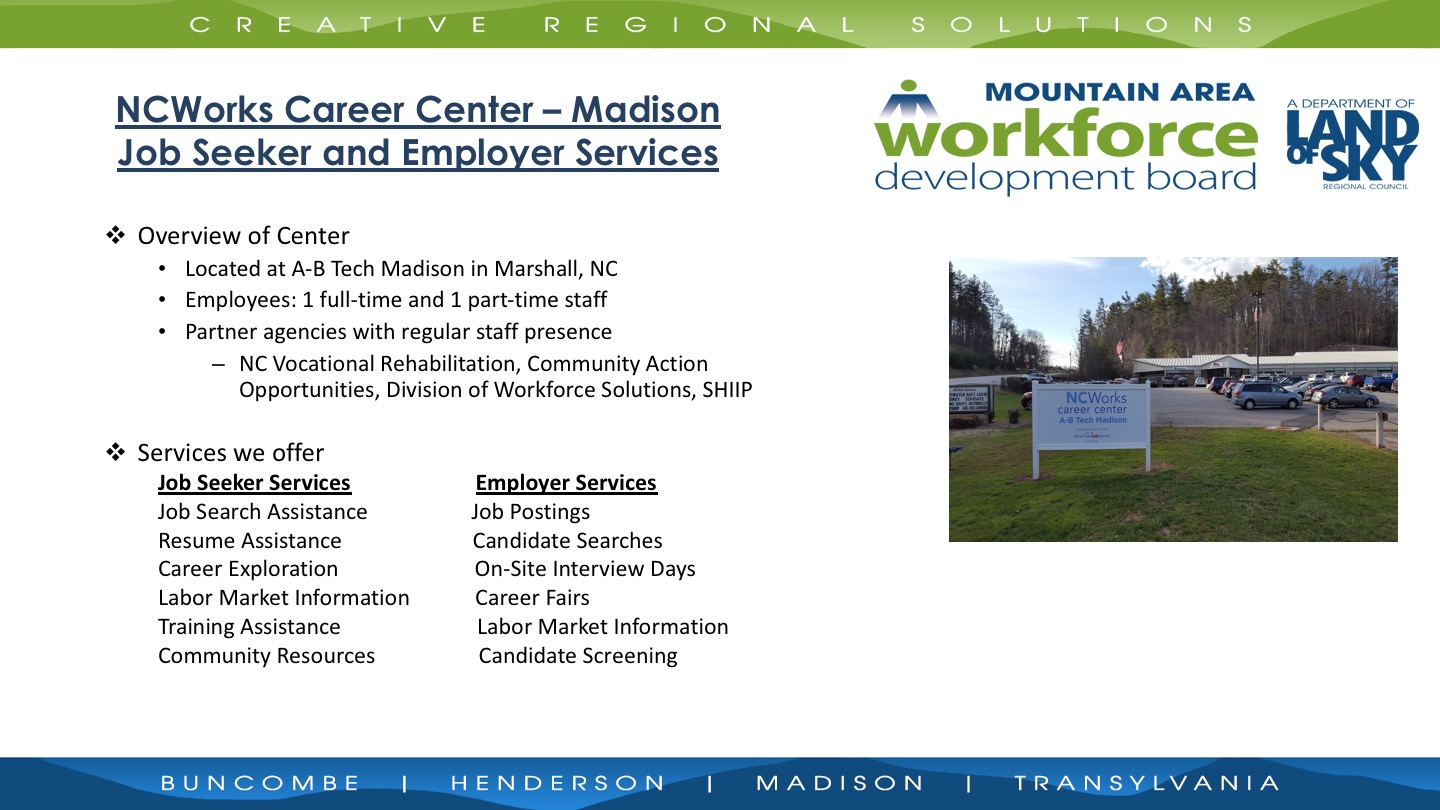 [Speaker Notes: Stacy J. PeekCoordinator, NCWorks Career Center-Madison 
A-B Tech Community College-Madison 
4646 Highway US 25/70
Marshall, NC 28753
828-782-2632
stacyjpeek@abtech.edu


https://abtech.edu/programs/workforce/ncworks-career-centers-wioa-services]
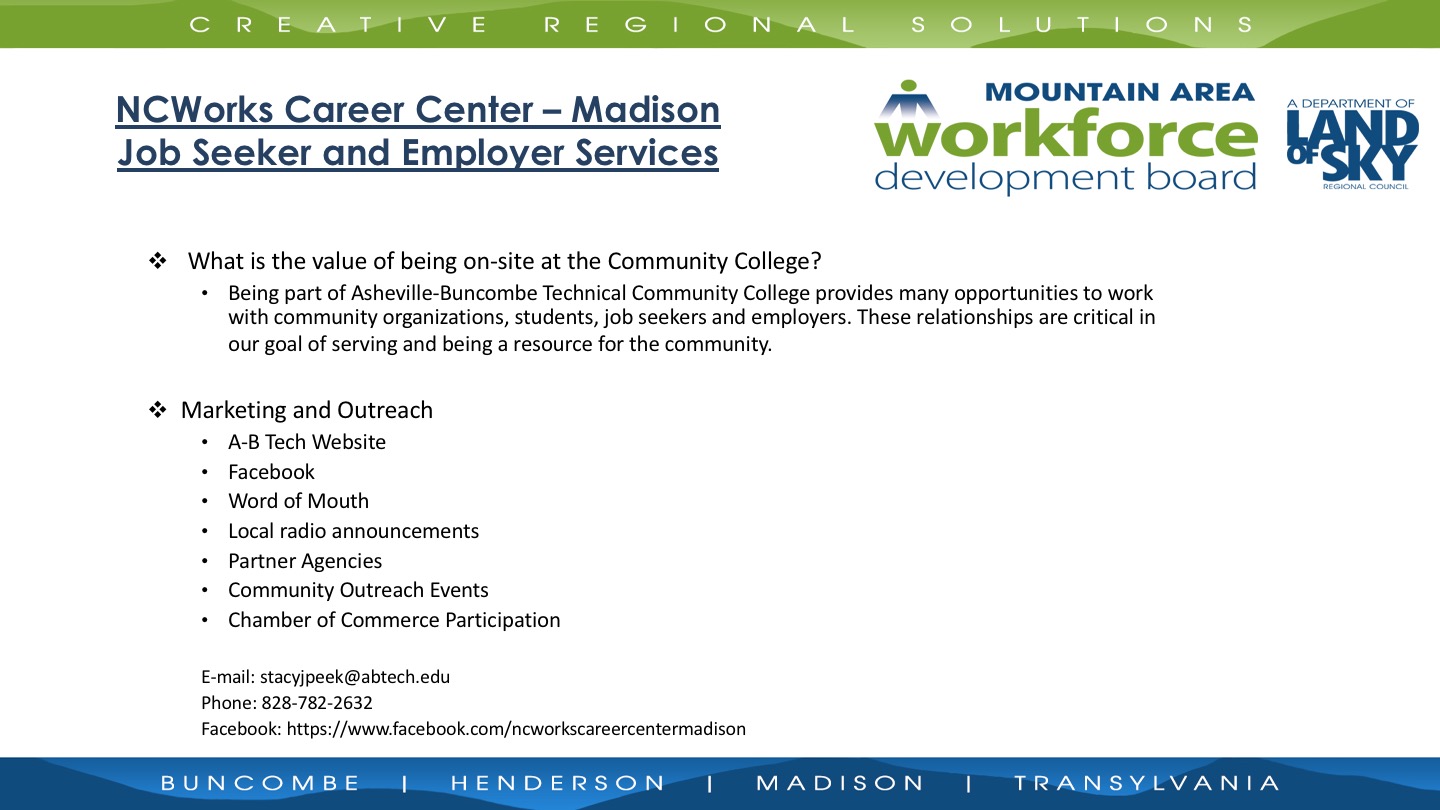 [Speaker Notes: Stacy J. PeekCoordinator, NCWorks Career Center-Madison 
A-B Tech Community College-Madison 
4646 Highway US 25/70
Marshall, NC 28753
828-782-2632
stacyjpeek@abtech.edu


https://abtech.edu/programs/workforce/ncworks-career-centers-wioa-services]
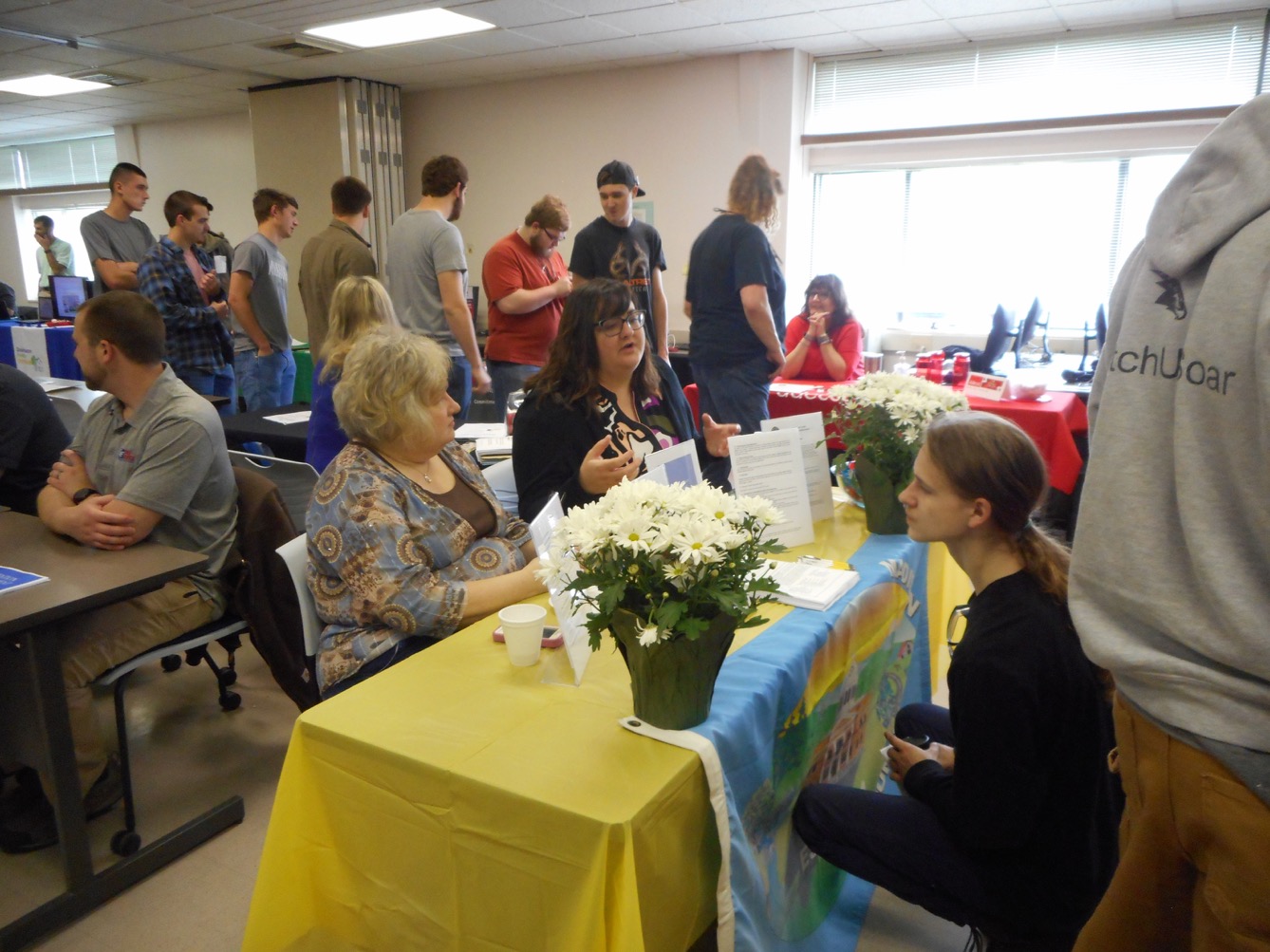 [Speaker Notes: Stacy J. PeekCoordinator, NCWorks Career Center-Madison 
A-B Tech Community College-Madison 
4646 Highway US 25/70
Marshall, NC 28753
828-782-2632
stacyjpeek@abtech.edu


https://abtech.edu/programs/workforce/ncworks-career-centers-wioa-services]
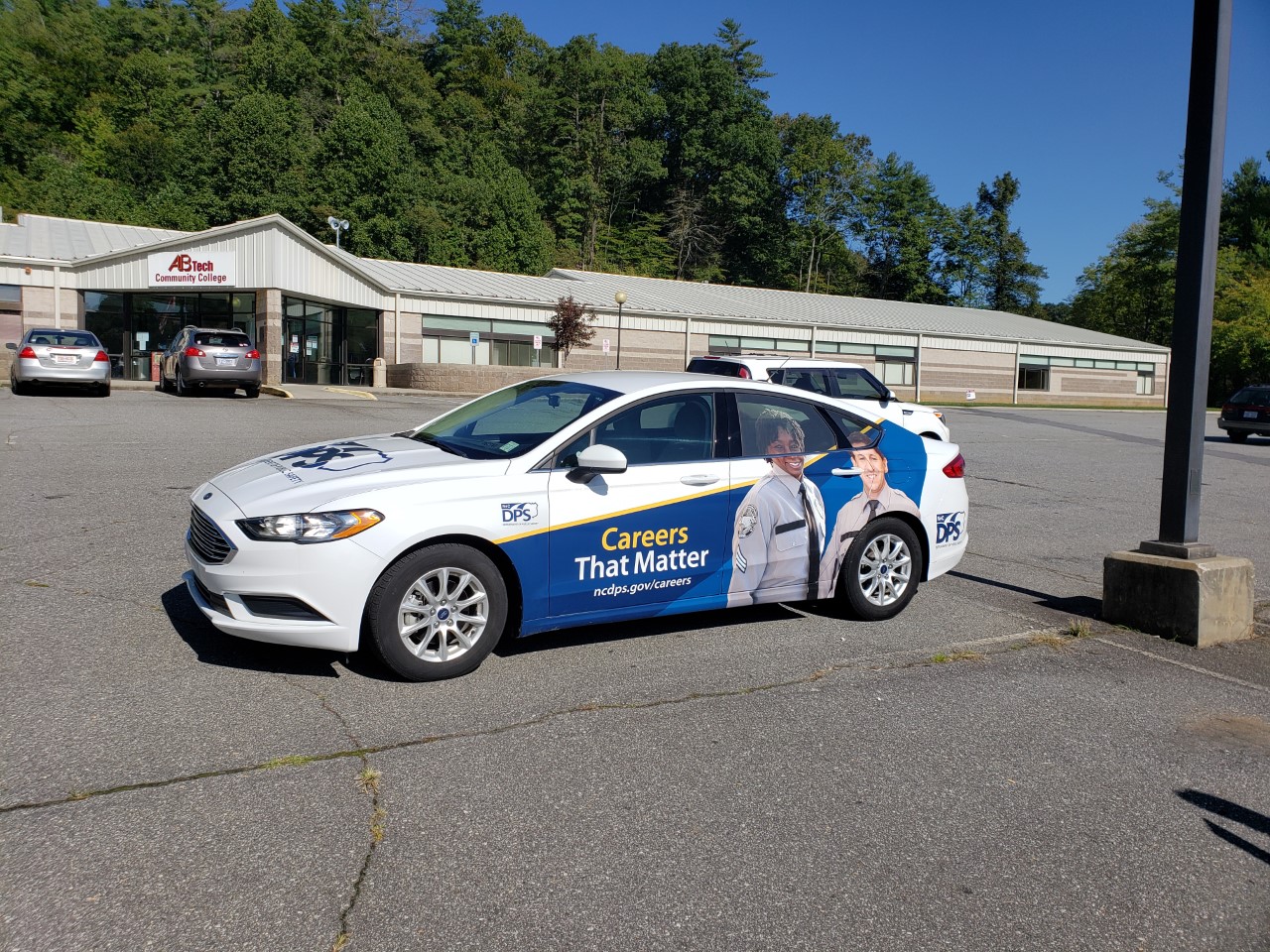 [Speaker Notes: Stacy J. PeekCoordinator, NCWorks Career Center-Madison 
A-B Tech Community College-Madison 
4646 Highway US 25/70
Marshall, NC 28753
828-782-2632
stacyjpeek@abtech.edu


https://abtech.edu/programs/workforce/ncworks-career-centers-wioa-services]
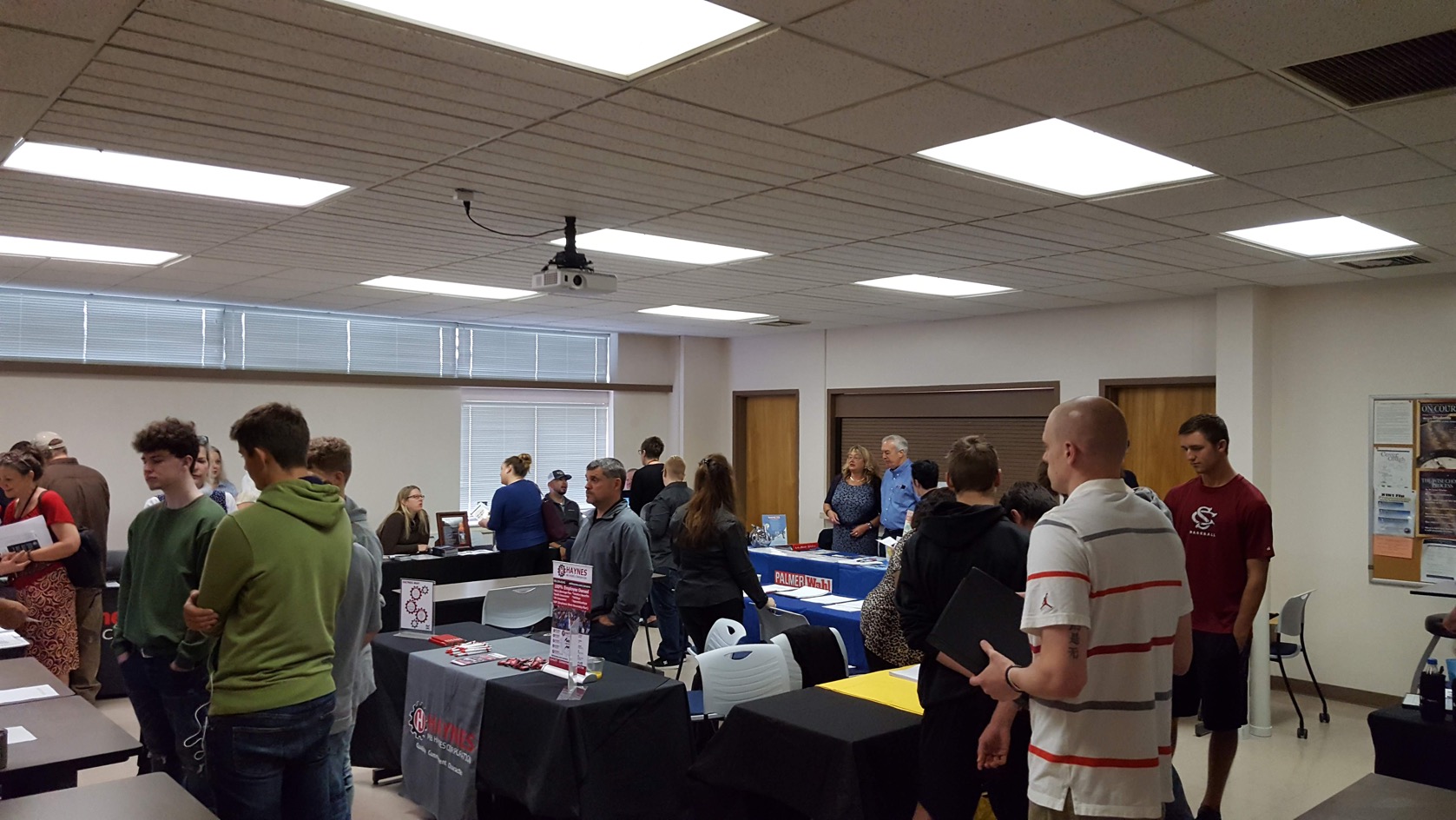 [Speaker Notes: Stacy J. PeekCoordinator, NCWorks Career Center-Madison 
A-B Tech Community College-Madison 
4646 Highway US 25/70
Marshall, NC 28753
828-782-2632
stacyjpeek@abtech.edu


https://abtech.edu/programs/workforce/ncworks-career-centers-wioa-services]
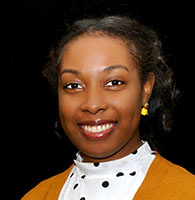 Geneé Greene
NCWorks Career Center Director
Montgomery Community College
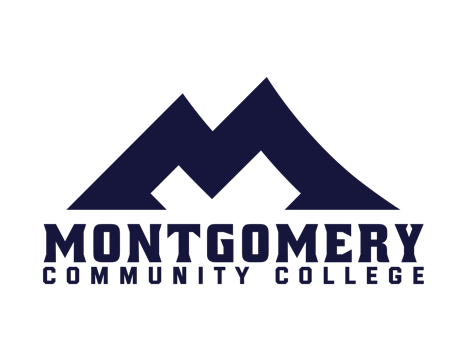 [Speaker Notes: Geneé Greene
NCWorks Career Center Director

Montgomery Community College
1011 Page Street, Troy NC 27371
(t) 910-898-9669
(f) 910-576-5162
greeneg8668@montgomery.edu]
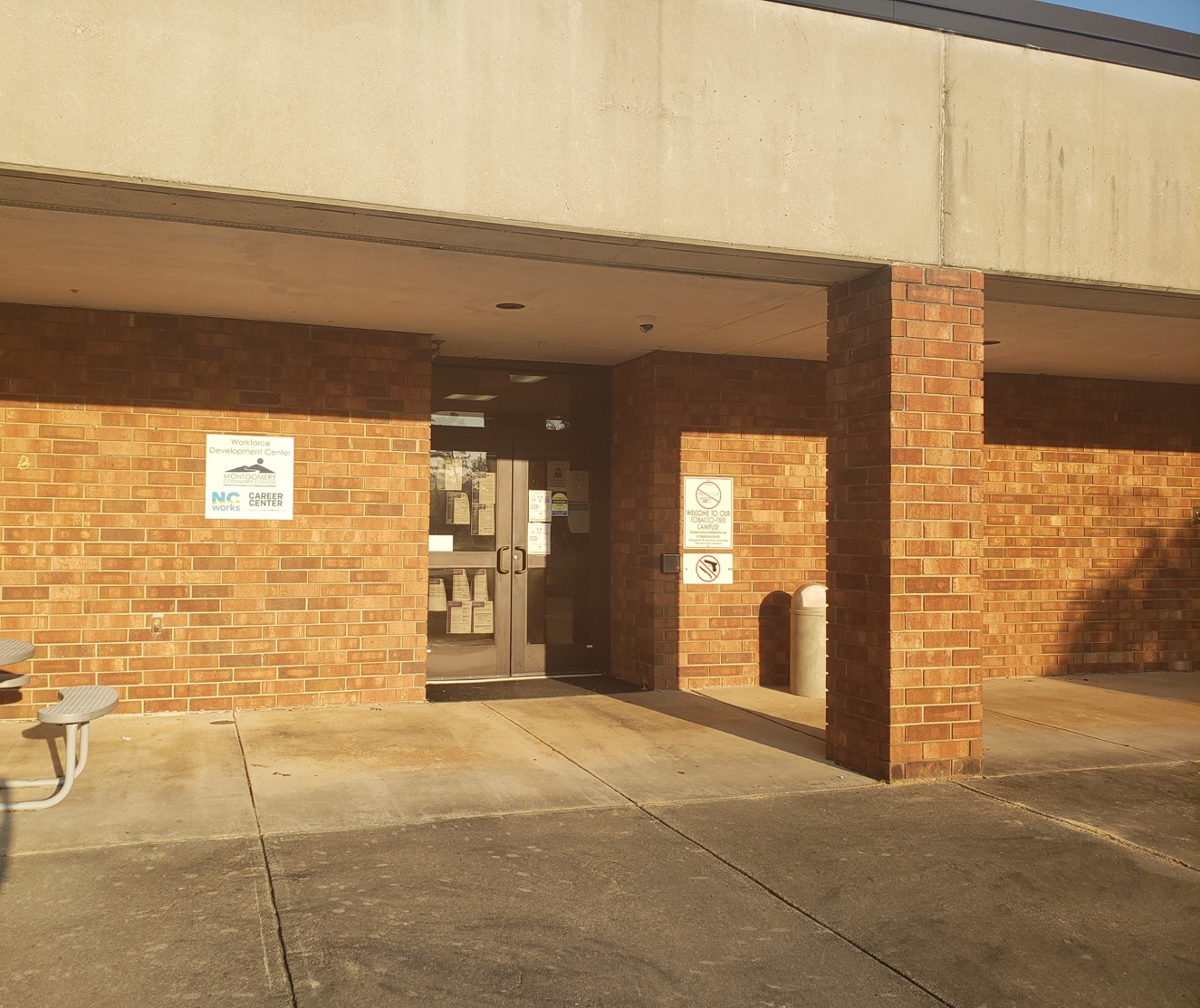 [Speaker Notes: Geneé Greene
NCWorks Career Center Director

Montgomery Community College
1011 Page Street, Troy NC 27371
(t) 910-898-9669
(f) 910-576-5162
greeneg8668@montgomery.edu]
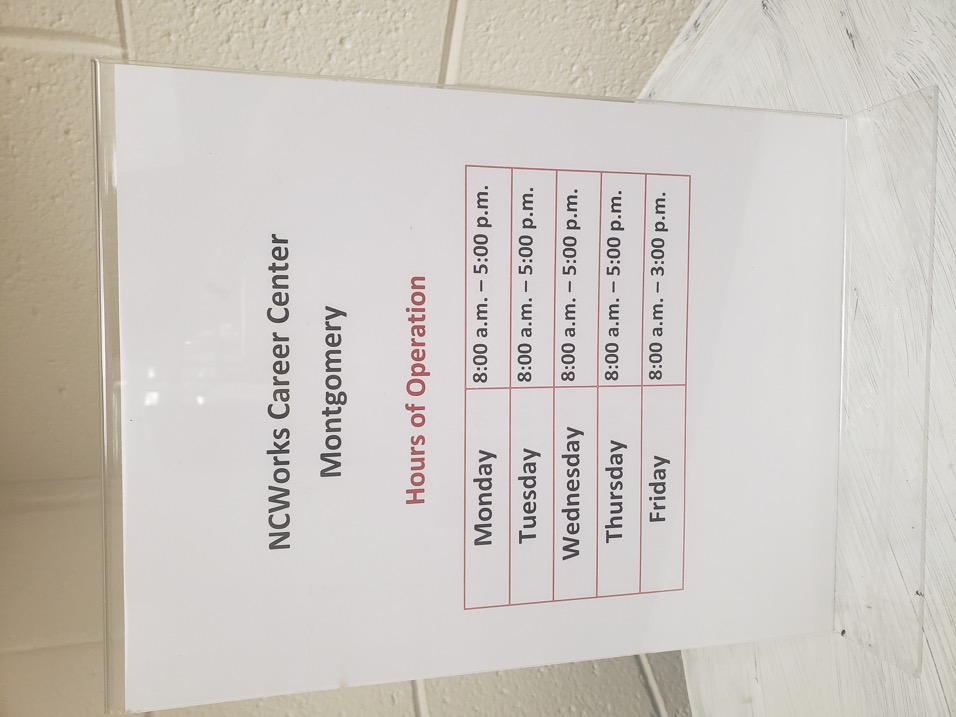 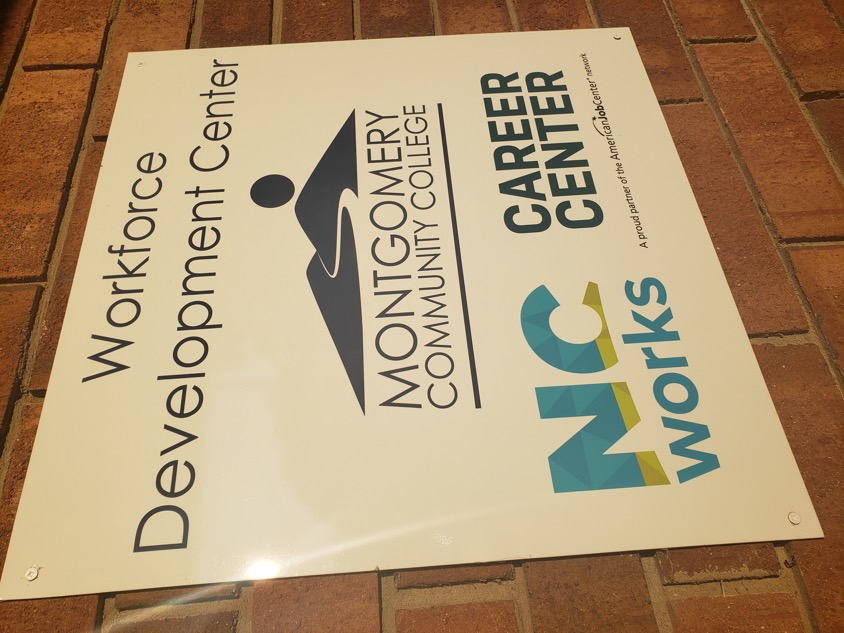 [Speaker Notes: Geneé Greene
NCWorks Career Center Director

Montgomery Community College
1011 Page Street, Troy NC 27371
(t) 910-898-9669
(f) 910-576-5162
greeneg8668@montgomery.edu]
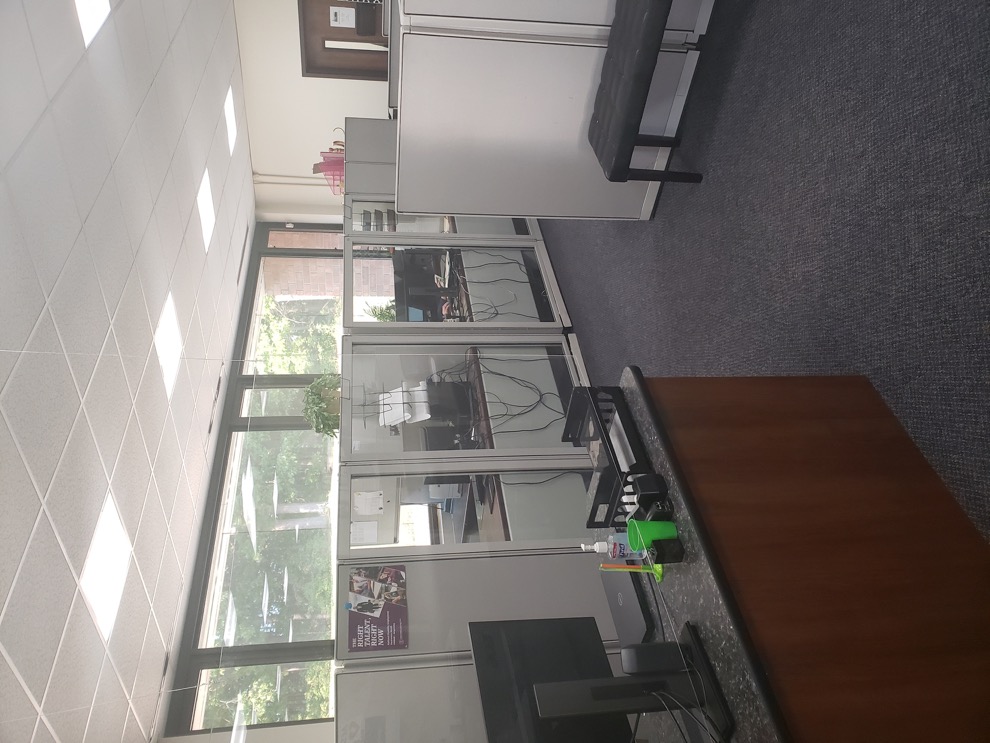 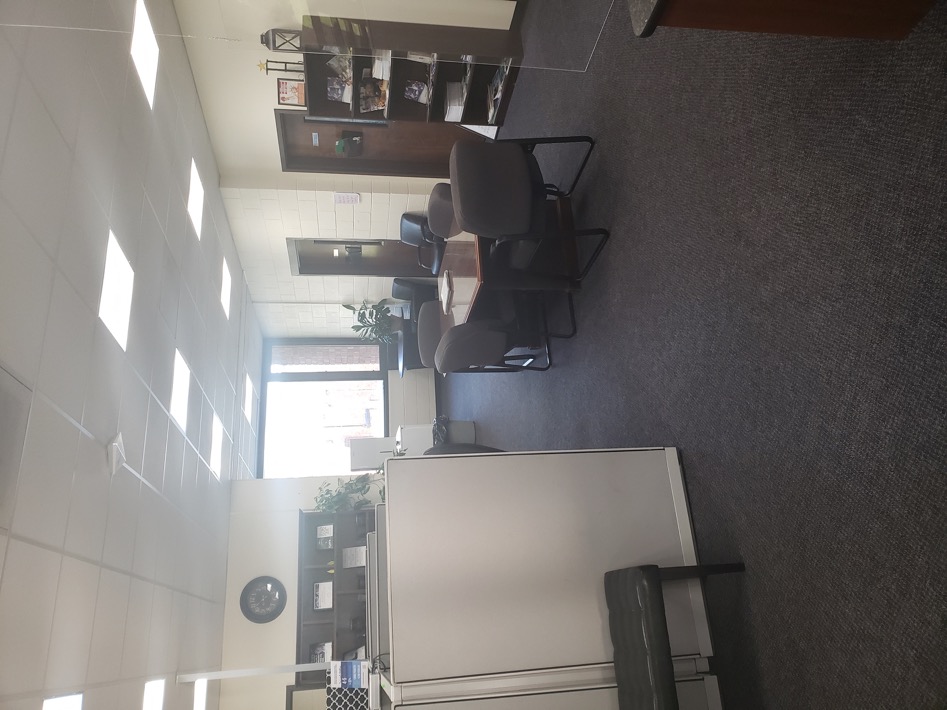 [Speaker Notes: Geneé Greene
NCWorks Career Center Director

Montgomery Community College
1011 Page Street, Troy NC 27371
(t) 910-898-9669
(f) 910-576-5162
greeneg8668@montgomery.edu]
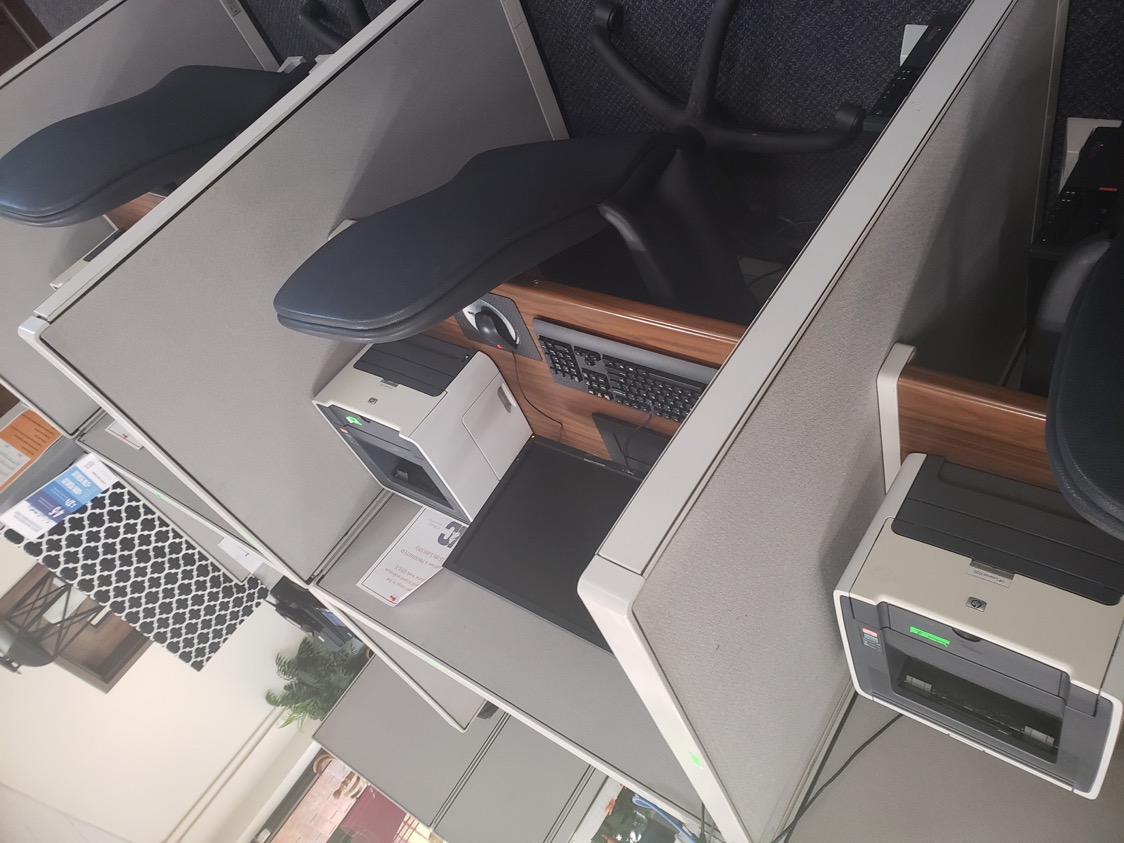 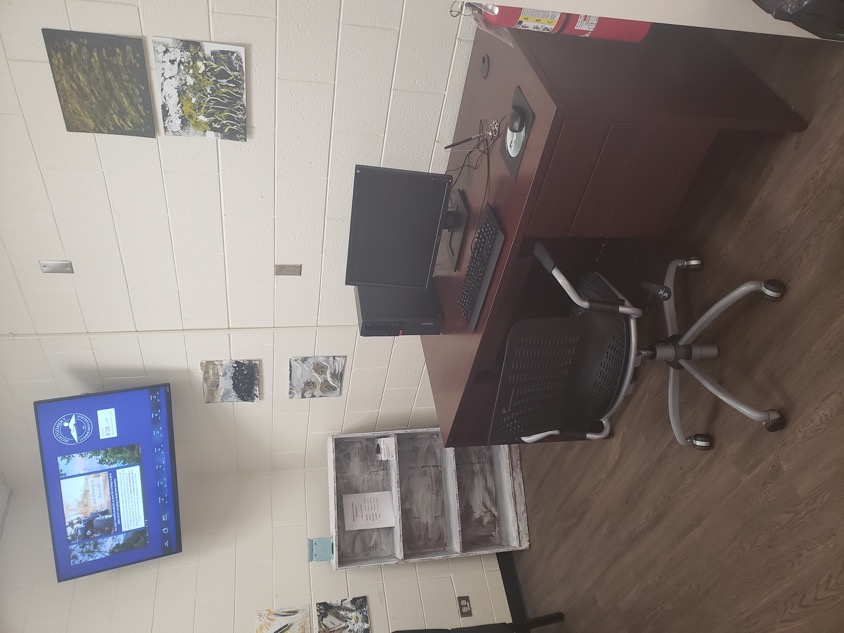 [Speaker Notes: Geneé Greene
NCWorks Career Center Director

Montgomery Community College
1011 Page Street, Troy NC 27371
(t) 910-898-9669
(f) 910-576-5162
greeneg8668@montgomery.edu]
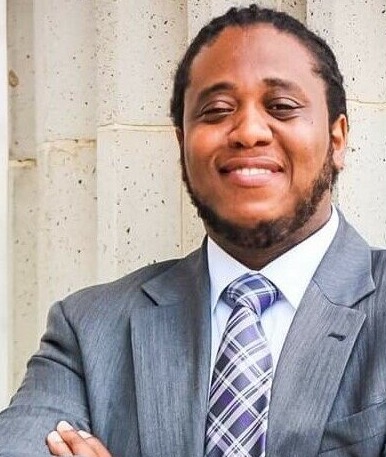 Solomon McAuley
NextGen Specialist
Centralina Workforce Development Board
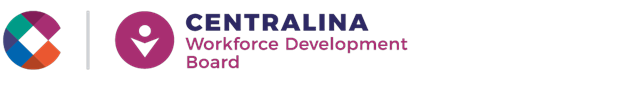 [Speaker Notes: Solomon McAuley
NEXTGEN SPECIALIST
704-348-2725
smcauley@centralina.org
www.centralina.org|www.centralinaworks.com
www.centralinacareerheadlight.com 
www.ncyouthsummit.wordpress.com
9815 David Taylor Drive, Suite 100
Charlotte, NC 28262]
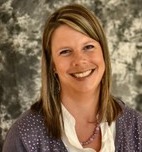 Lindsay Gress
NCWorks Career Center Manager
Onslow County
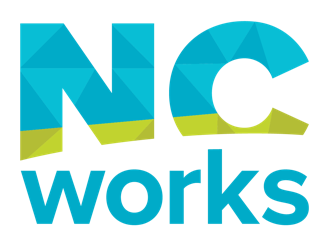 [Speaker Notes: Lindsay Gress
NCWorks Career Center Manager
Onslow County, Camp Lejeune, Jacksonville


Lindsay.gress@nccommerce.com

910-347-2121]
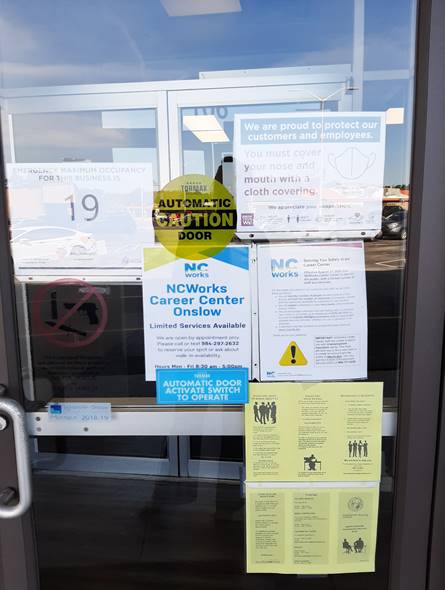 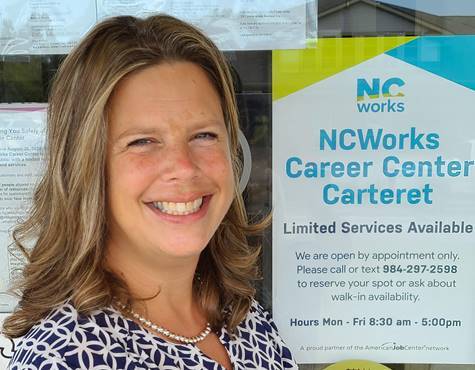 [Speaker Notes: Lindsay Gress
NCWorks Career Center Manager
Onslow County, Camp Lejeune, Jacksonville


Lindsay.gress@nccommerce.com

910-347-2121]
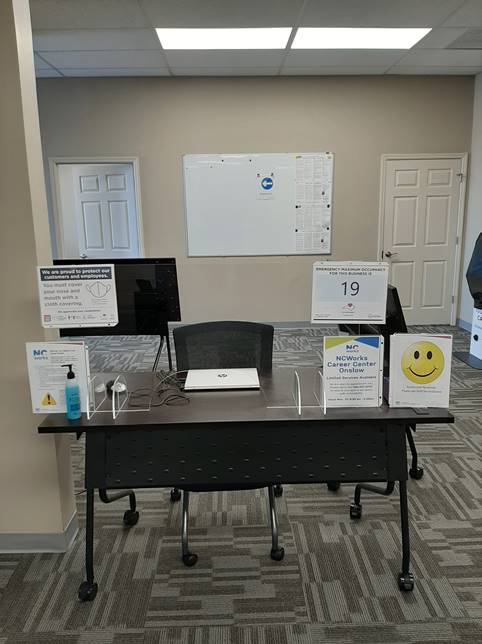 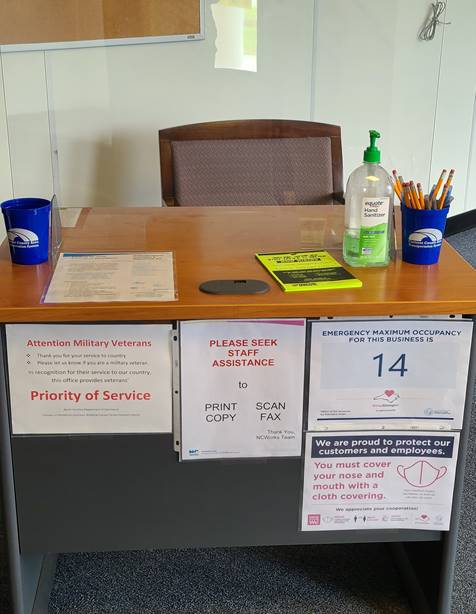 [Speaker Notes: Lindsay Gress
NCWorks Career Center Manager
Onslow County, Camp Lejeune, Jacksonville


Lindsay.gress@nccommerce.com

910-347-2121]
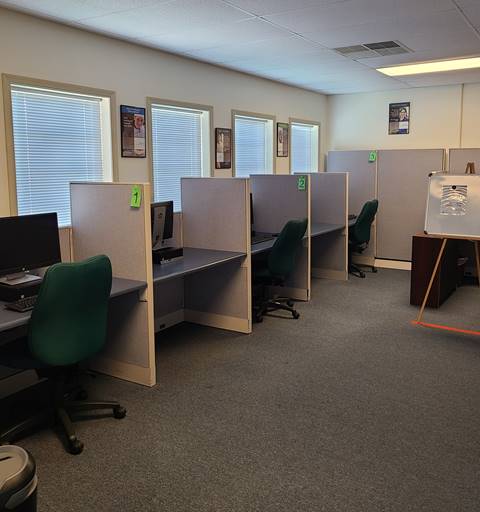 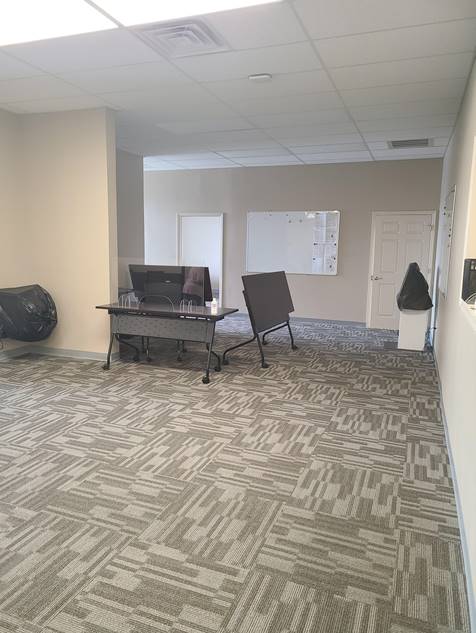 [Speaker Notes: Lindsay Gress
NCWorks Career Center Manager
Onslow County, Camp Lejeune, Jacksonville


Lindsay.gress@nccommerce.com

910-347-2121]
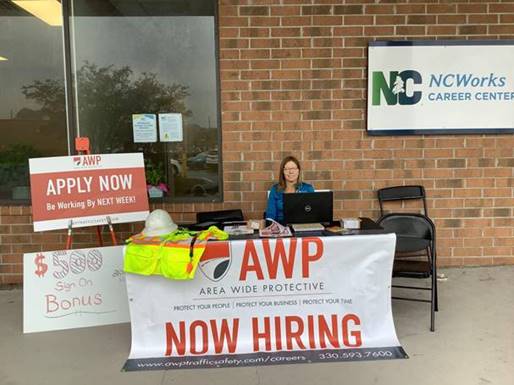 [Speaker Notes: Lindsay Gress
NCWorks Career Center Manager
Onslow County, Camp Lejeune, Jacksonville


Lindsay.gress@nccommerce.com

910-347-2121]
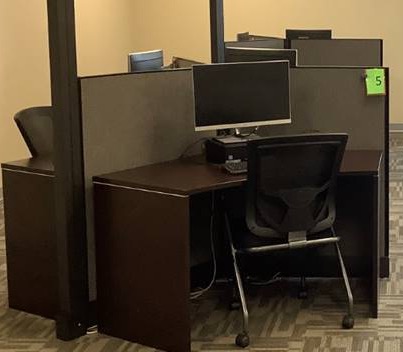 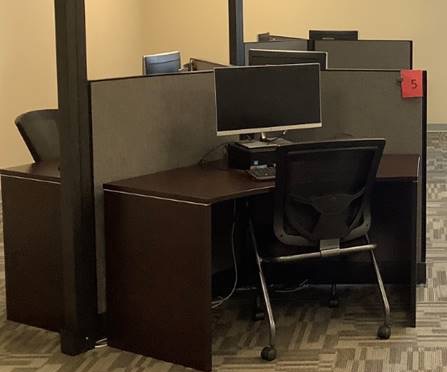 [Speaker Notes: Lindsay Gress
NCWorks Career Center Manager
Onslow County, Camp Lejeune, Jacksonville


Lindsay.gress@nccommerce.com

910-347-2121]
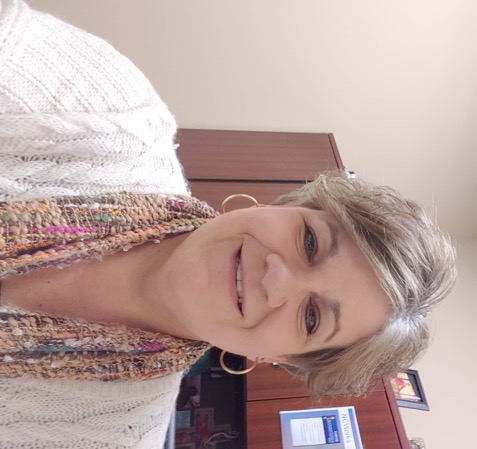 Donna Gilbert
Workforce Development Program Administrator at Western Piedmont Council of Governments - Hickory/Lenoir
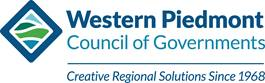 [Speaker Notes: Donna Gilbert
Workforce Development Program Administrator at Western Piedmont Council of Governments

Hickory/Lenoir




Donna Gilbert
Program Administrator
Workforce Development

Mailing Address: P.O. Box 9026 | Hickory, NC 28603
Physical Address: 1880 2nd Avenue NW | Hickory, NC 28601
Phone: 828.485.4253
donna.gilbert@wpcog.org

www.westernpiedmontworks.org]
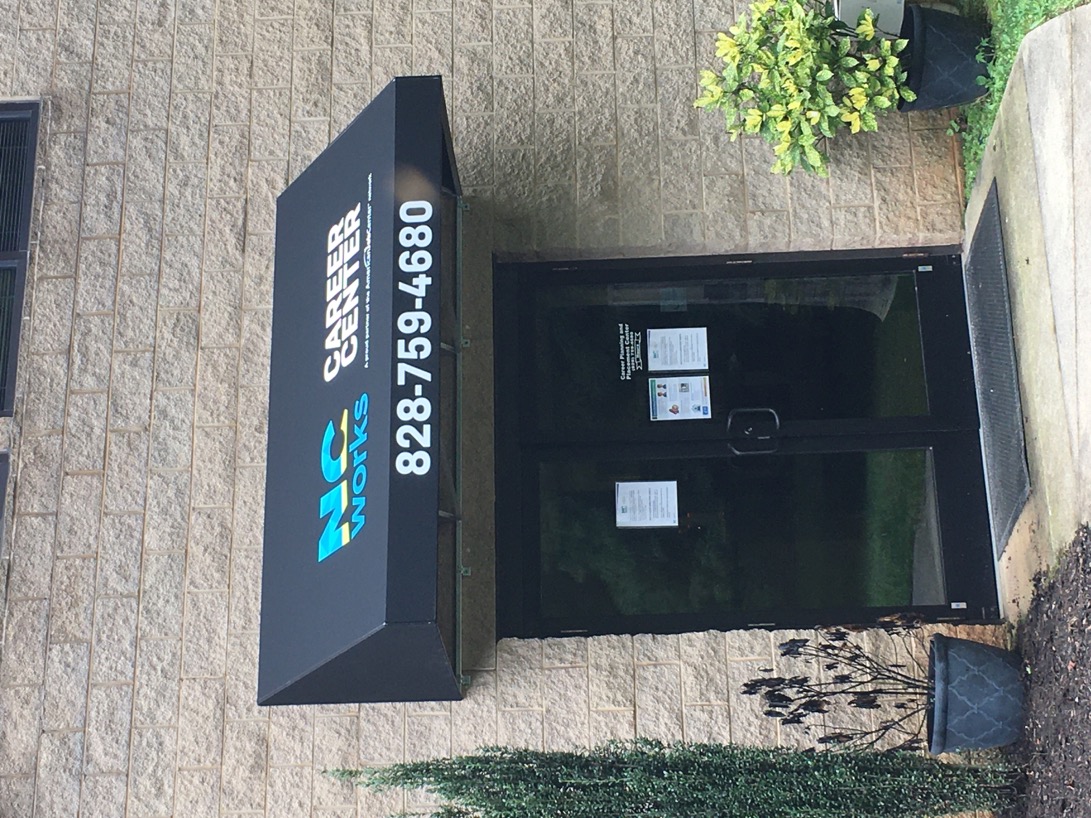 [Speaker Notes: Donna Gilbert
Workforce Development Program Administrator at Western Piedmont Council of Governments

Hickory/Lenoir

donna.gilbert@wpcog.org
828.485.4253


https://www.wpcog.org/]
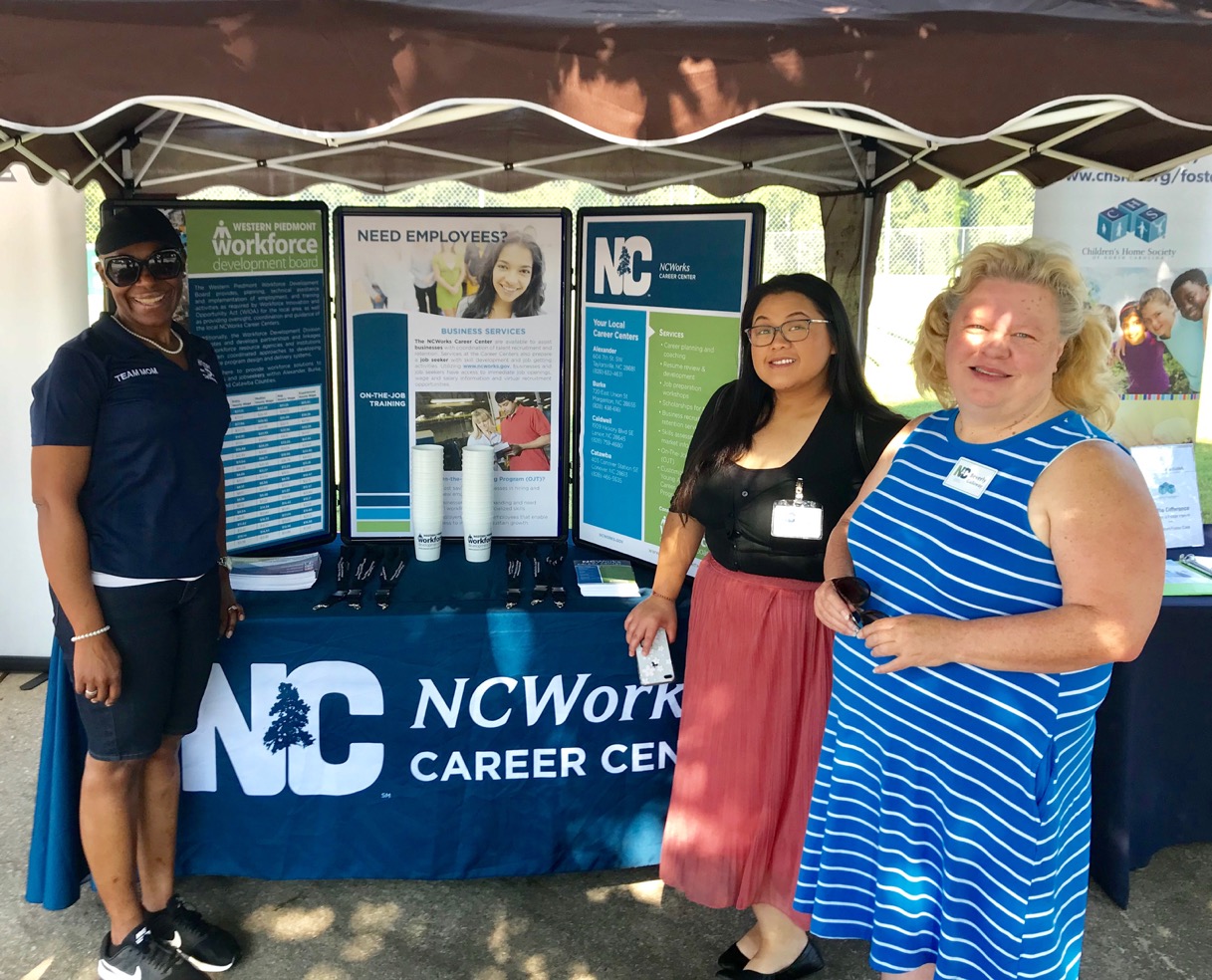 [Speaker Notes: Donna Gilbert
Workforce Development Program Administrator at Western Piedmont Council of Governments

Hickory/Lenoir

donna.gilbert@wpcog.org
828.485.4253


https://www.wpcog.org/]
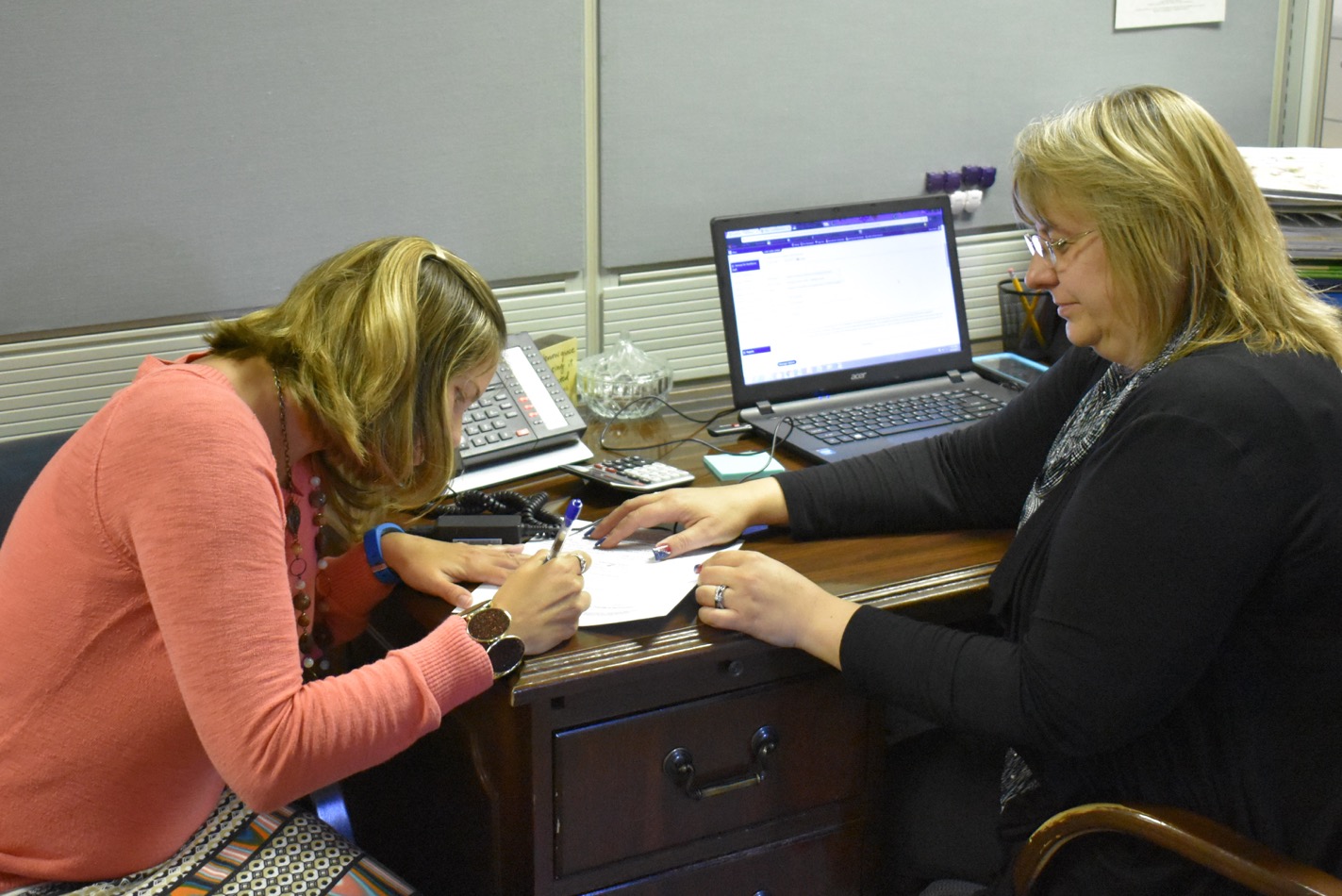 [Speaker Notes: Donna Gilbert
Workforce Development Program Administrator at Western Piedmont Council of Governments

Hickory/Lenoir

donna.gilbert@wpcog.org
828.485.4253


https://www.wpcog.org/]
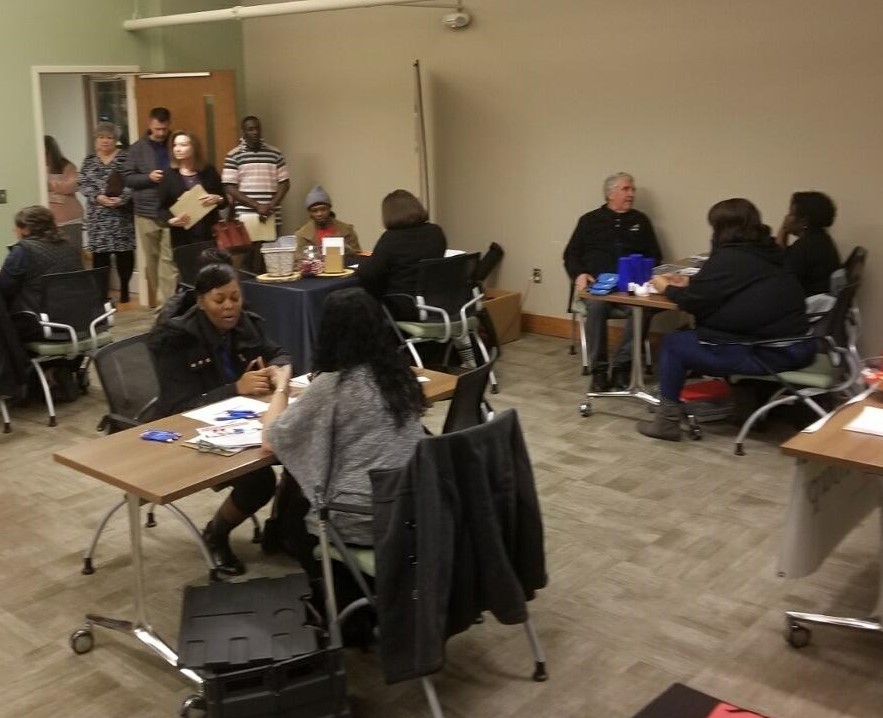 [Speaker Notes: Donna Gilbert
Workforce Development Program Administrator at Western Piedmont Council of Governments

Hickory/Lenoir

donna.gilbert@wpcog.org
828.485.4253


https://www.wpcog.org/]
Building North Carolina’s Workforce in the Time of COVID
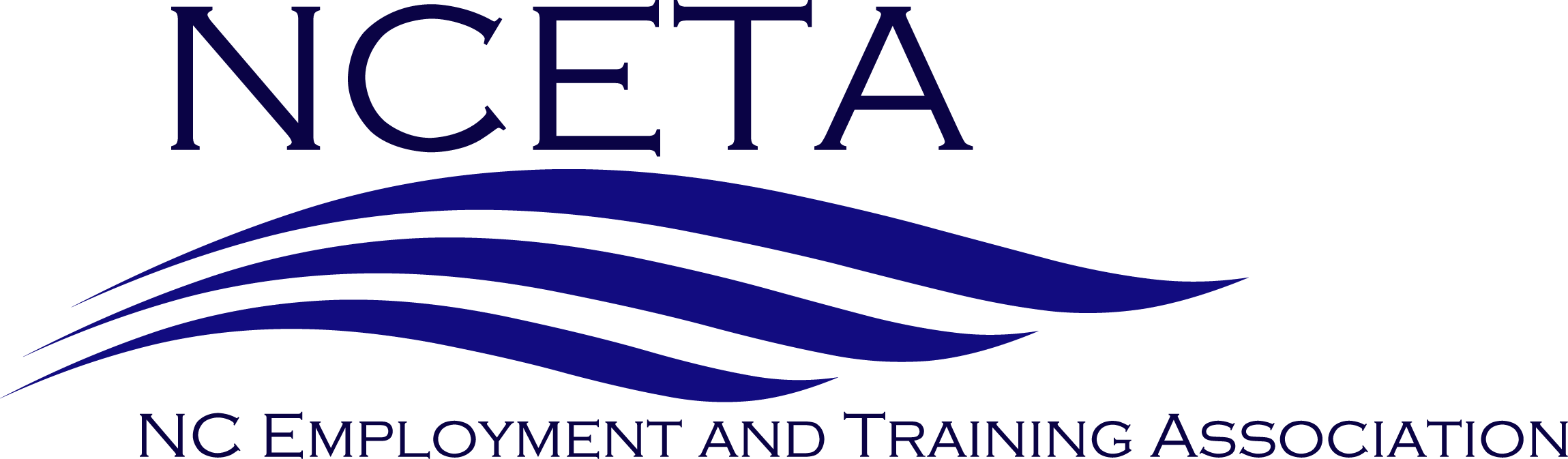 Download the PowerPointand access the recording:www.ncperkins.org/presentations
[Speaker Notes: Please download this PowerPoint file and use it anyway you can to help get folks on a career pathway.
The reference showing from where the information was found, as well as the contact information for our guests is in the Notes section under each slide.

Get the PowerPoint on our NCPerkins.org website on our Presentations and Webinars page.  
Here is the direct address on the screen.]
The Next NCETA Workshop
October 9, 2020 @ 10 am
Building North Carolina’s Workforce in the Time of COVID

November 19, 2020 @ 3 pm
FindHelp.org from Aunt Bertha - Chris Douglas
www.ncperkins.org/presentations
[Speaker Notes: The next workshop]
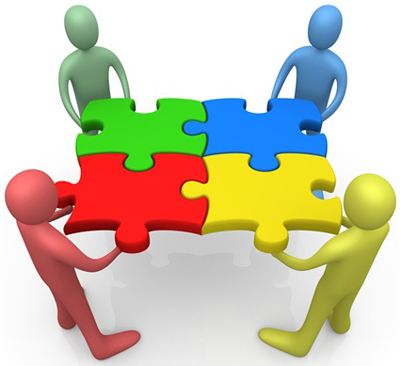